ВСЕНАРОДНЫЙ ГАСТРОНОМИЧЕСКИЙ ФЕСТИВАЛЬ
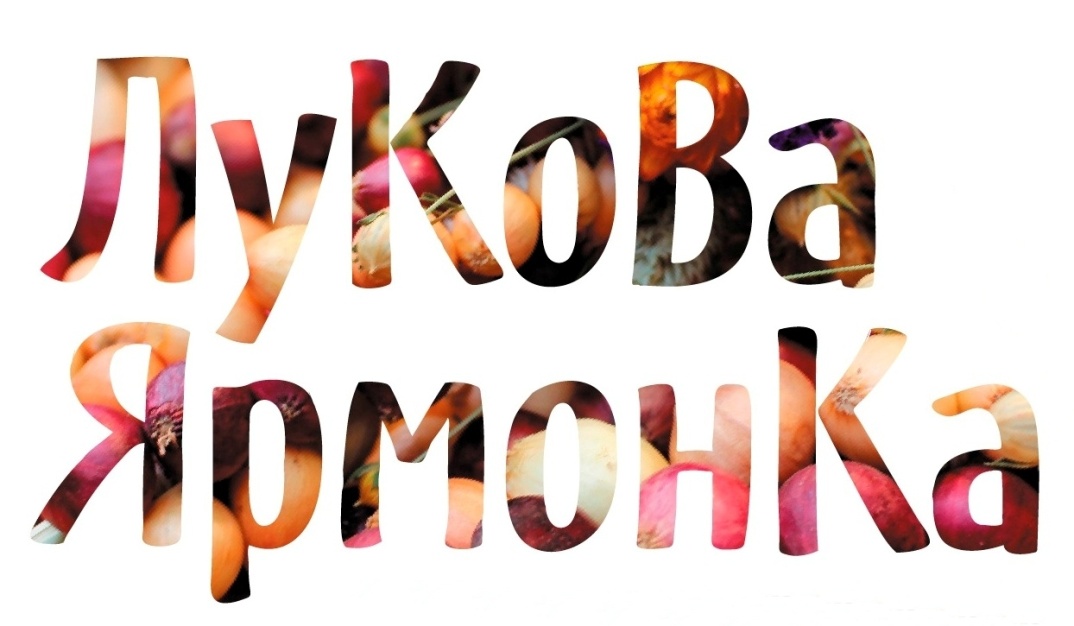 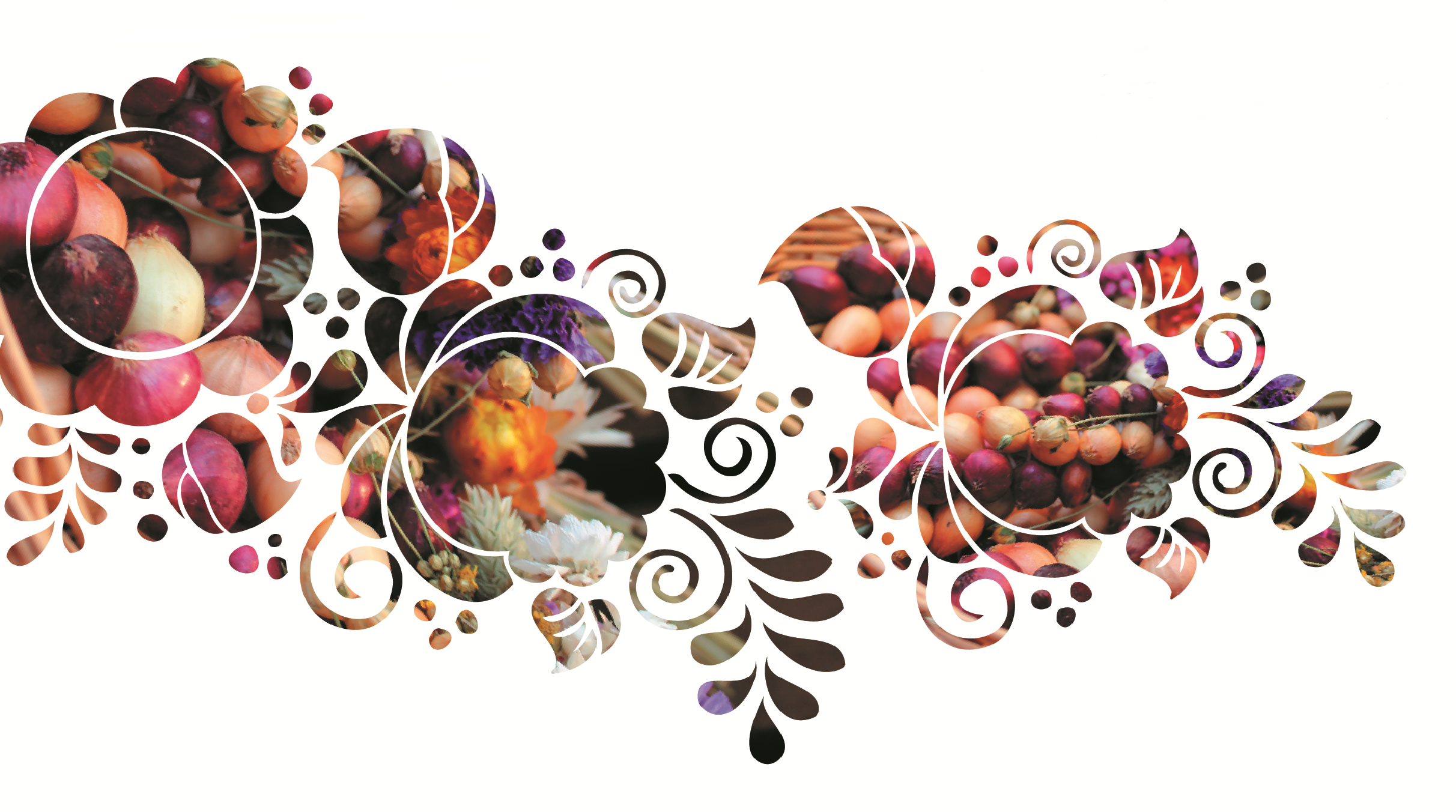 5 сентября 2015 года
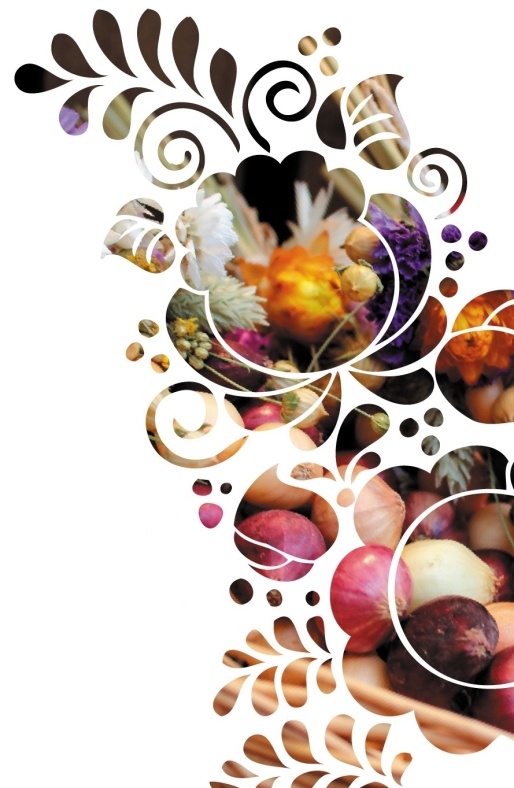 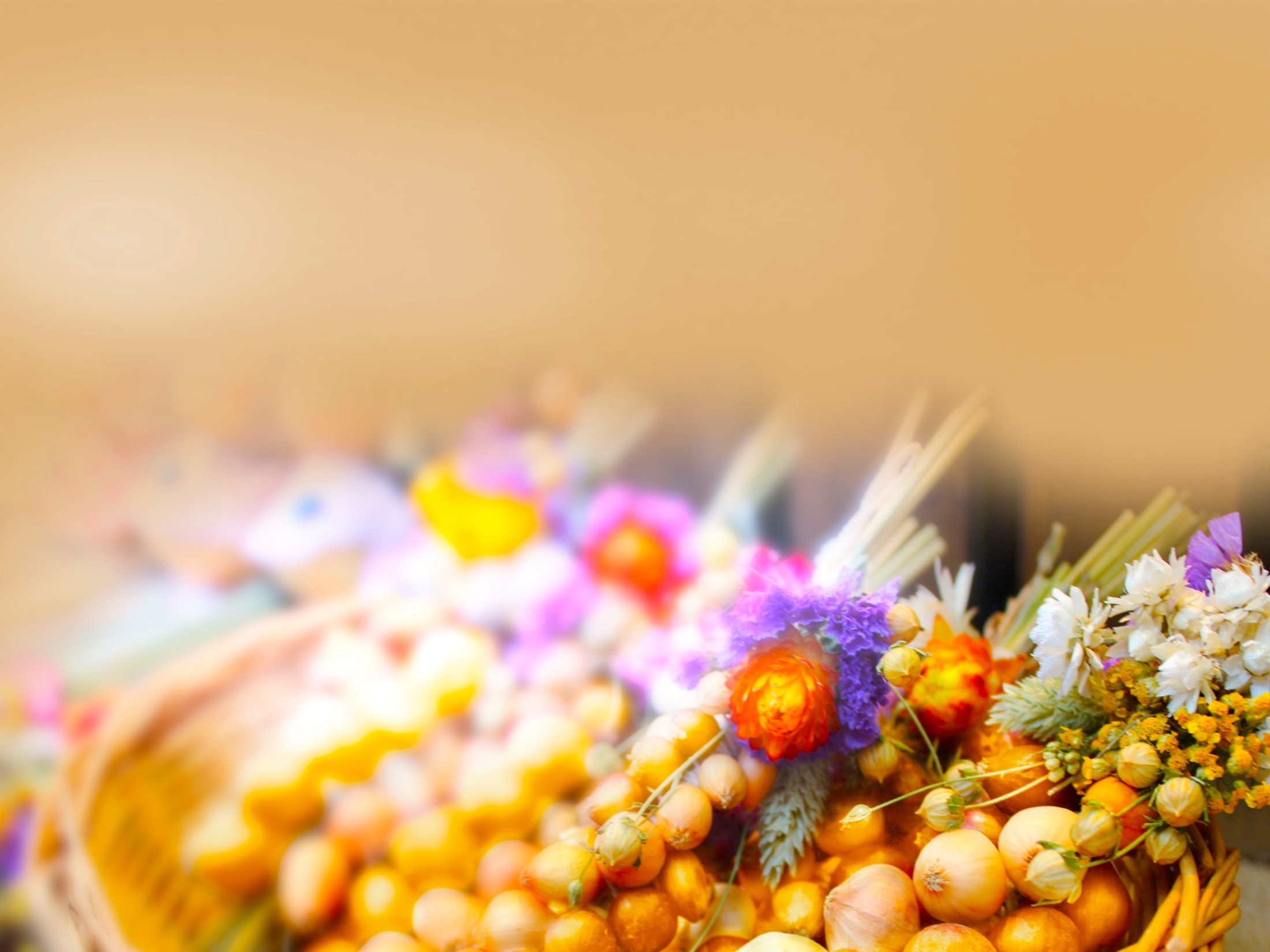 «Лукова Ярмонка» - 2015
Дата: 05 сентября 2015 г.;
 Место: Ярославская область, 
    г. Ростов Великий, Соборная
    площадь;
 Количество гостей: более 3000
    гостей;
 Самая длинная луковая коса: 
     5  метров 25 сантиметров
 Торговые ряды: более 50
    торговых точек
 Количество конкурсантов:  
    более 300 человек
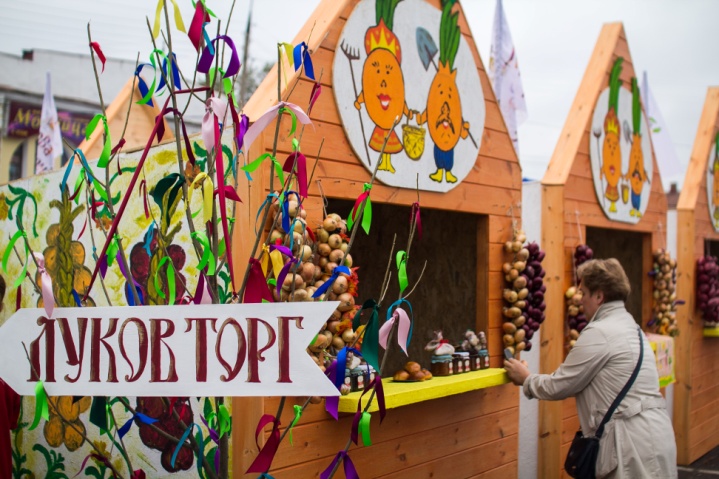 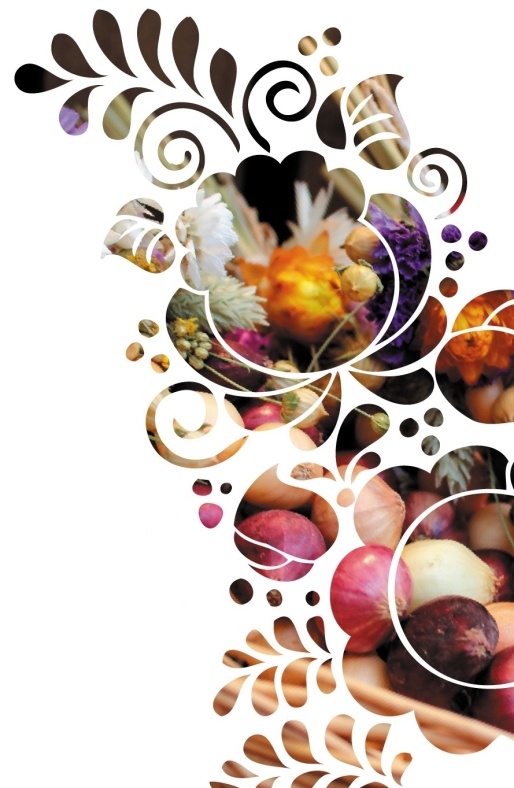 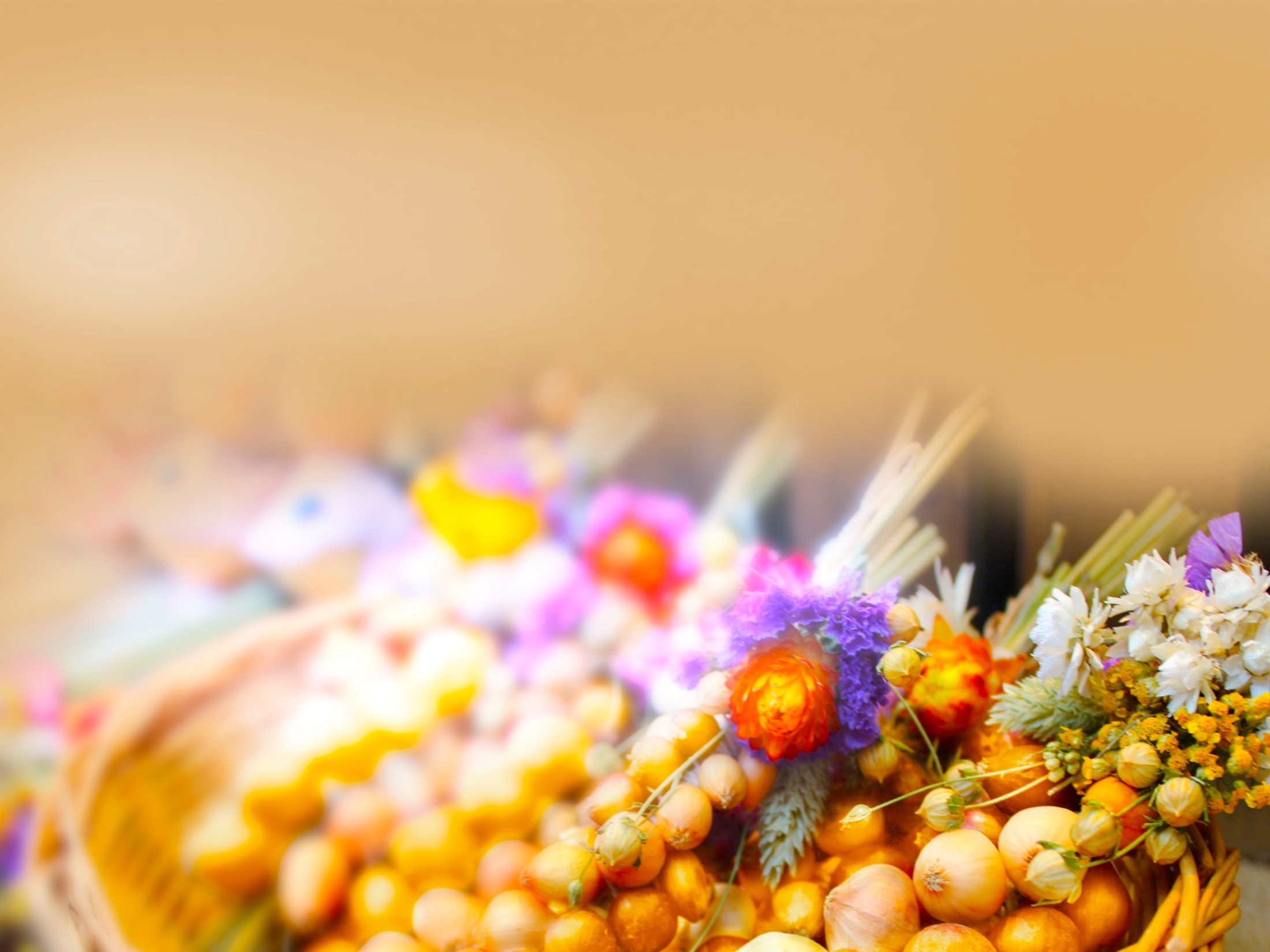 «Лукова Ярмонка» - 2015
Ростовский лук известен далеко за пределами Ярославской области. Он до сих пор считается лучшим в северных регионах России. 
Главному растительному лекарю и символу Ростова посвящен отдельный фестиваль - «Лукова Ярмонка».
Для сохранения луковых традиций Ростова организованы конкурсы «Расти, коса!» - на самую длинную луковую косу - и «Луков Венок» - на самый оригинальный венок из лука.
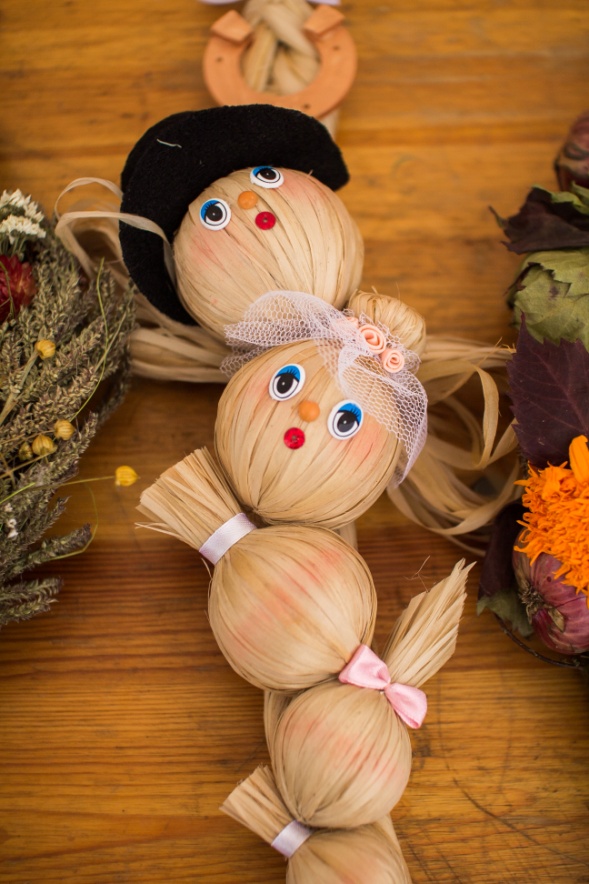 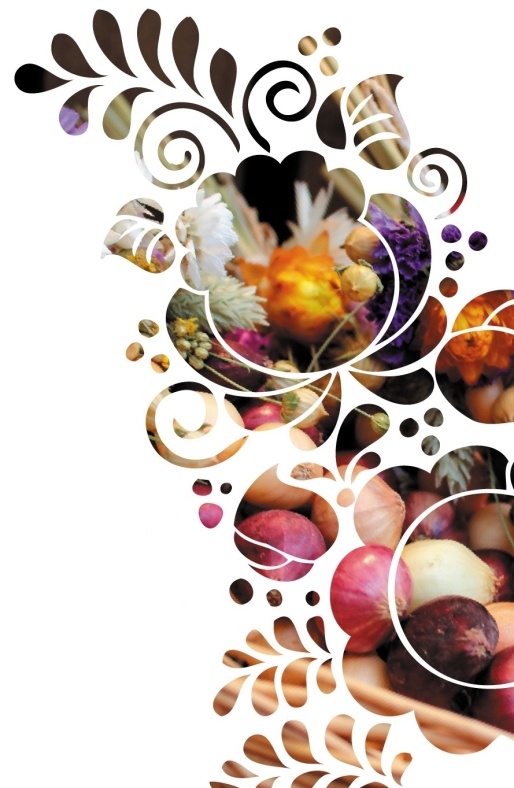 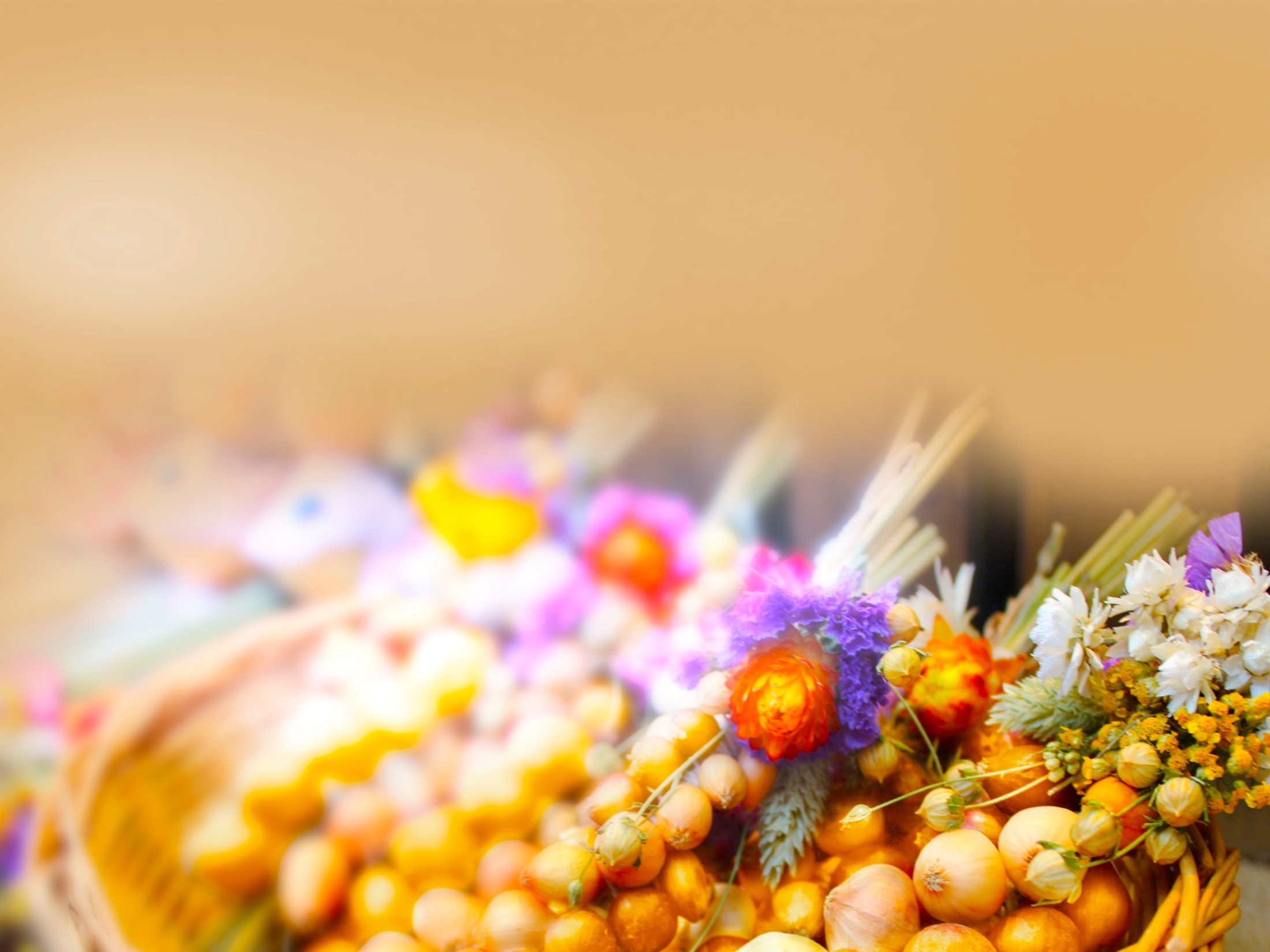 Цели и задачи 
фестиваля:
Возрождение народных традиций.
 Поддержка отечественного производителя сельхозпродукции.
 Развитие инициатив в сфере прикладного творчества.
 Популяризация бренда «Ростовский лук».
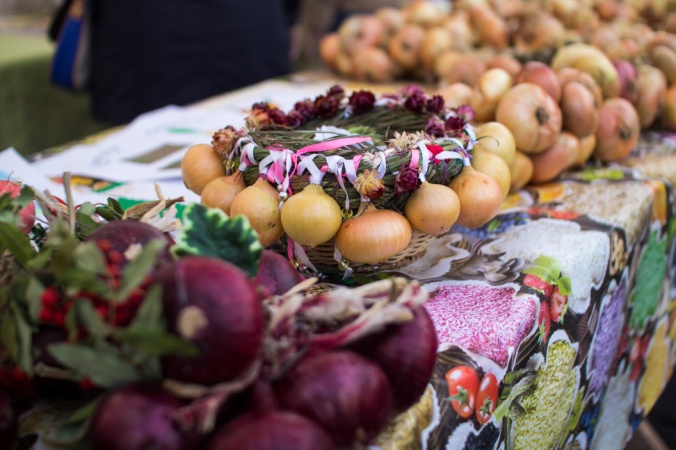 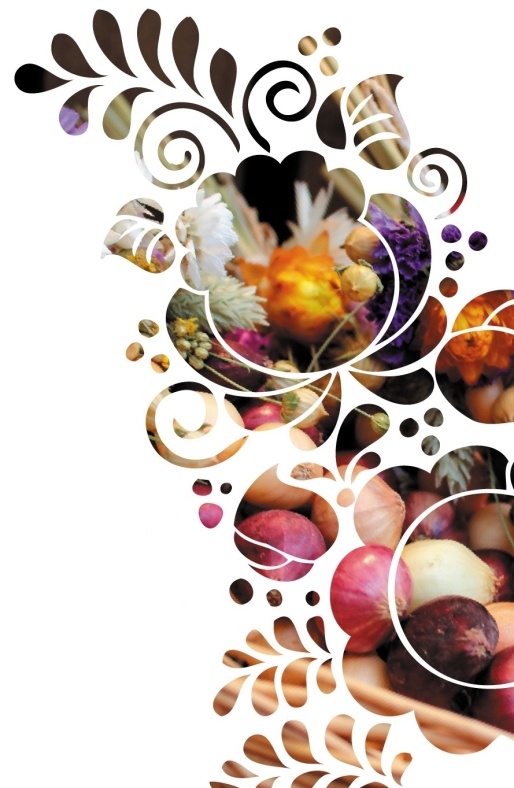 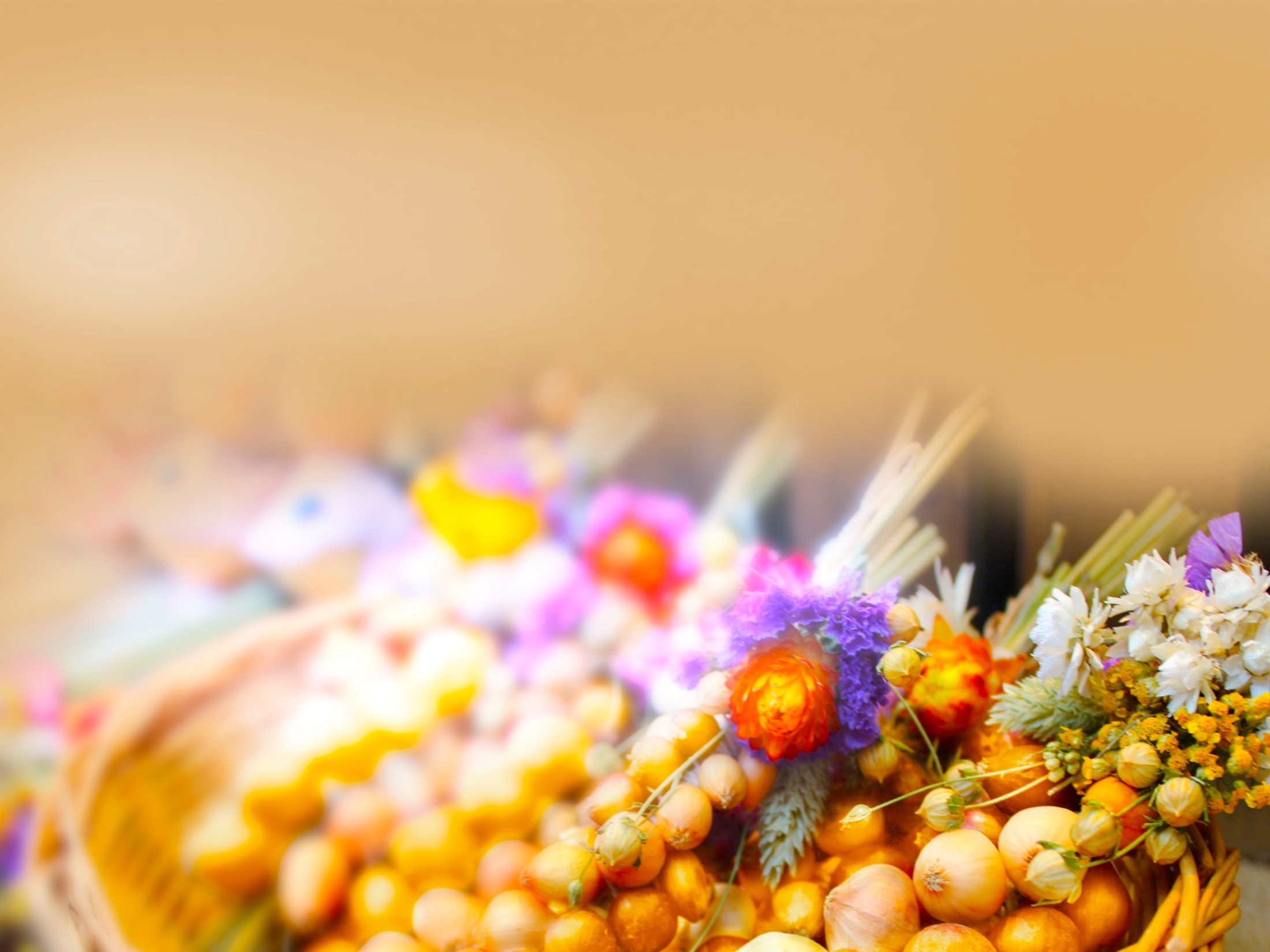 Торговые ряды:
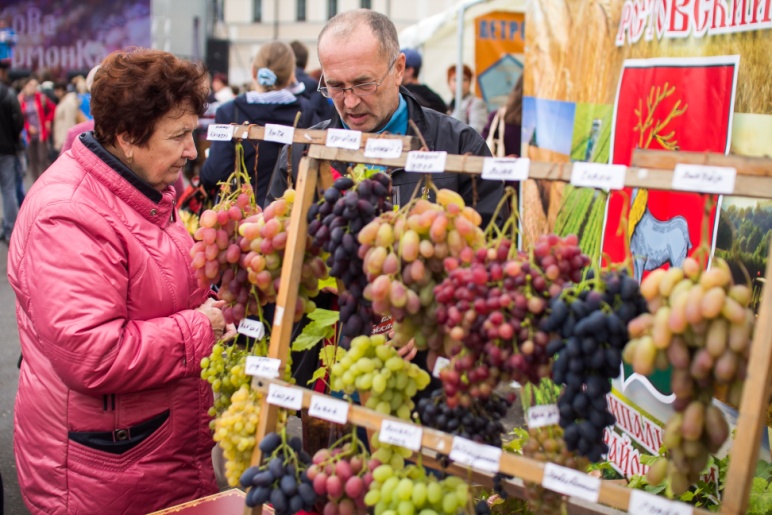 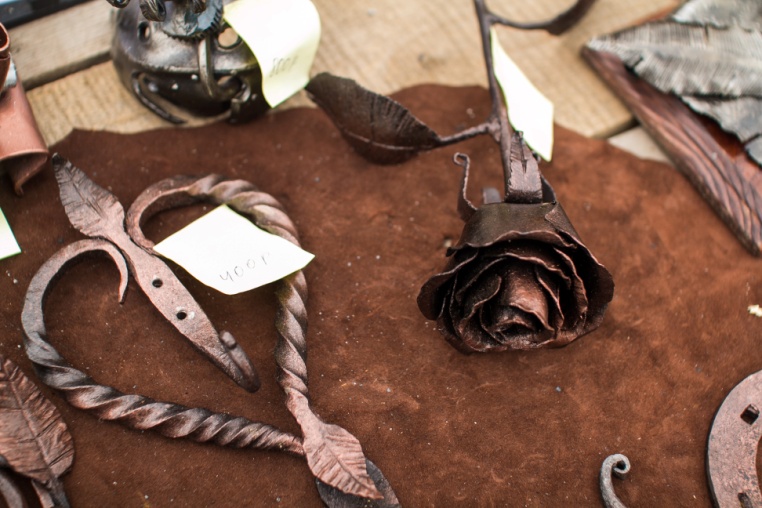 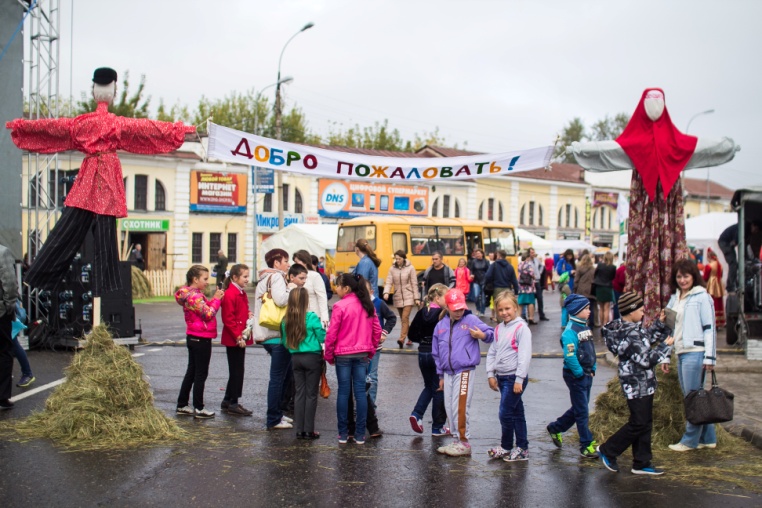 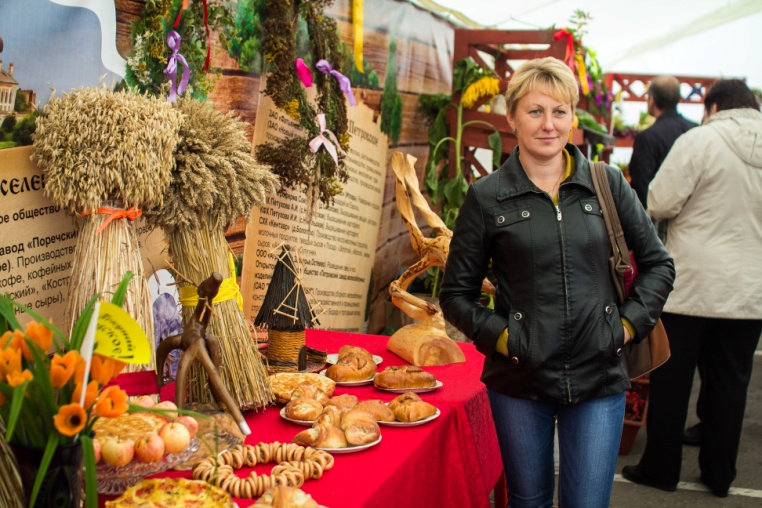 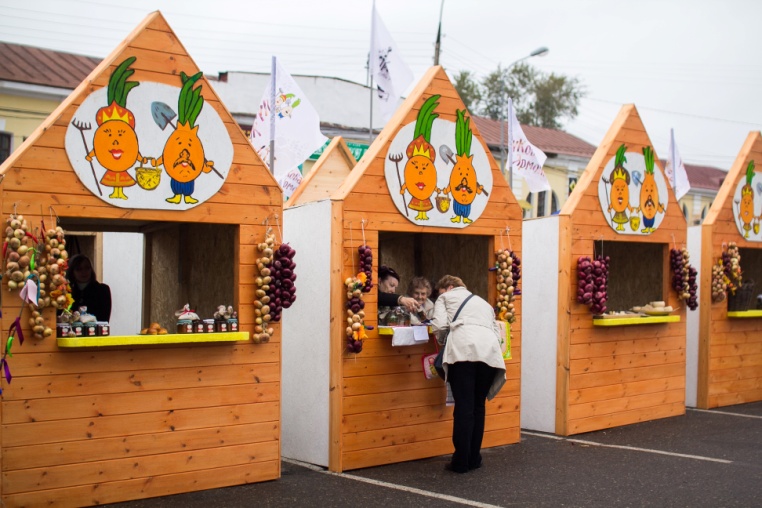 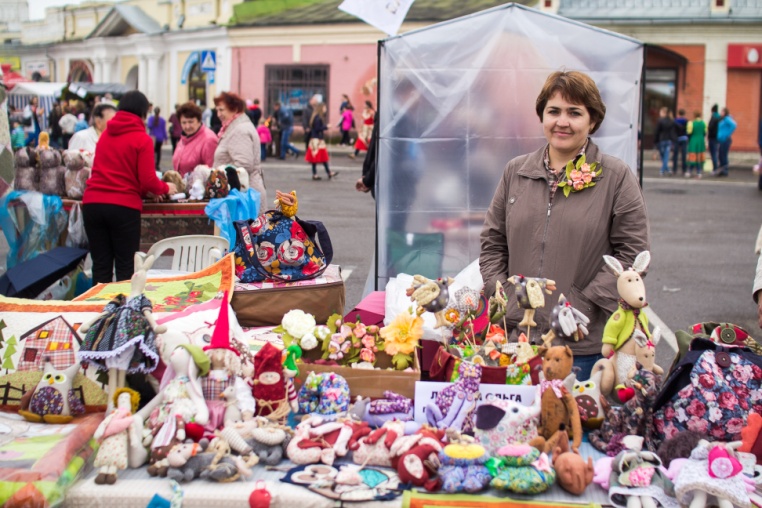 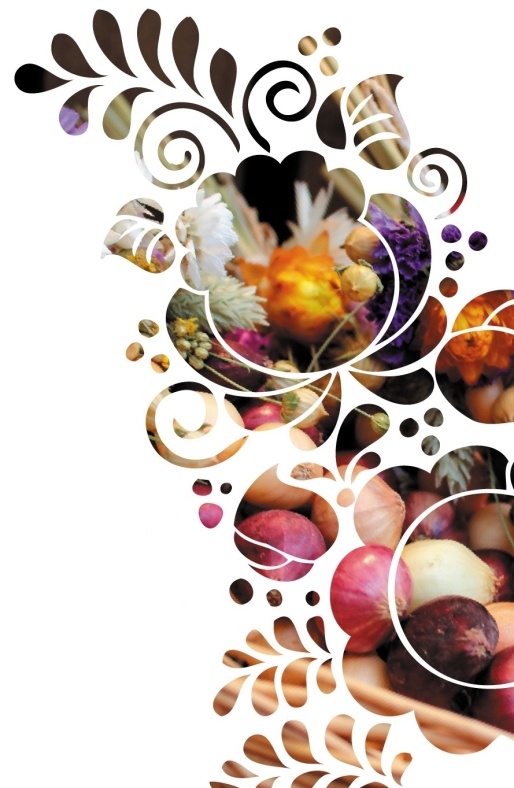 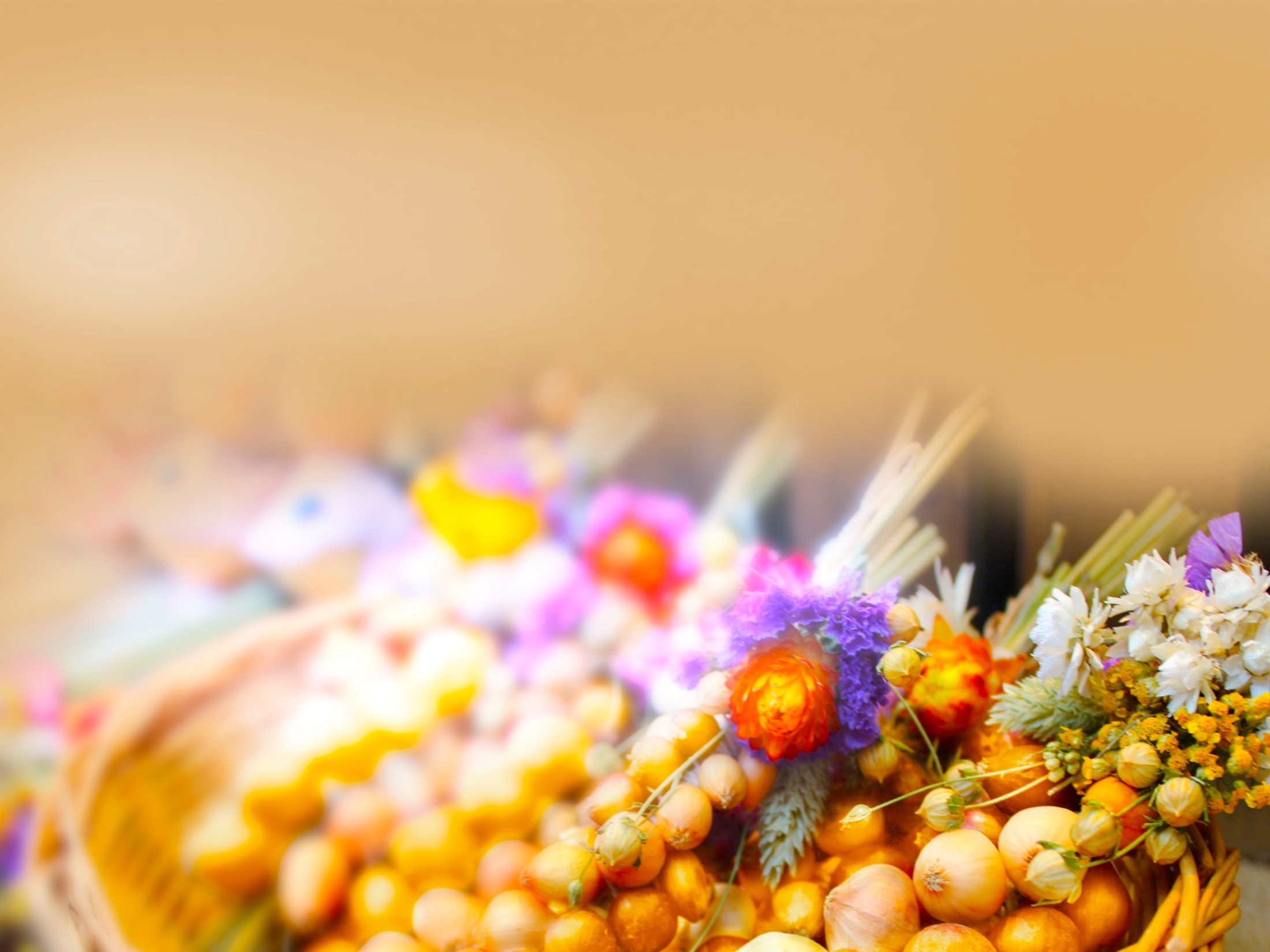 Конкурсы «Расти коса» и «Луков Венок»
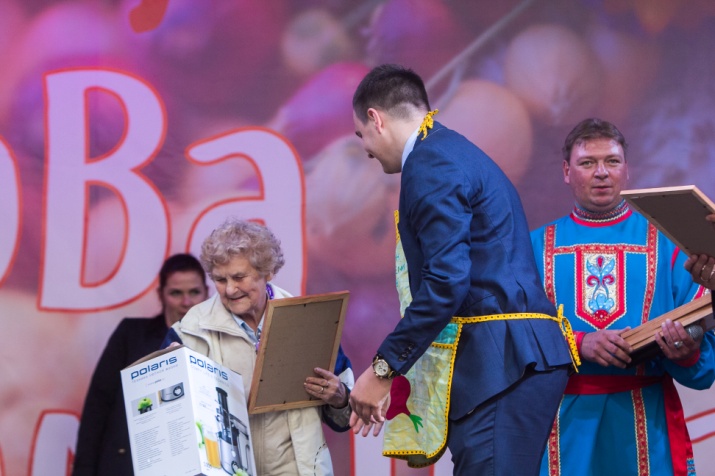 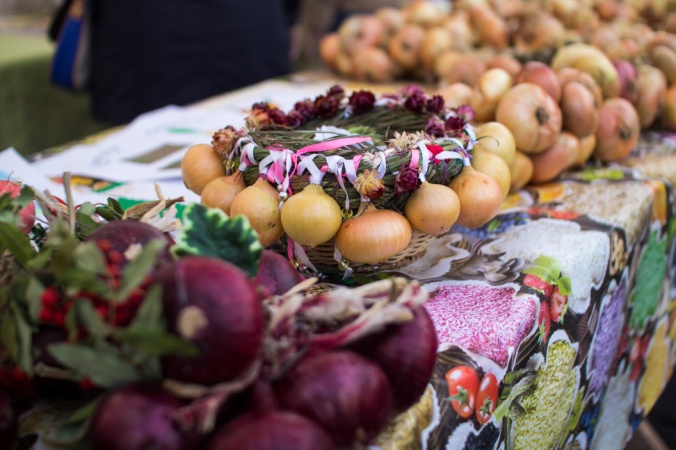 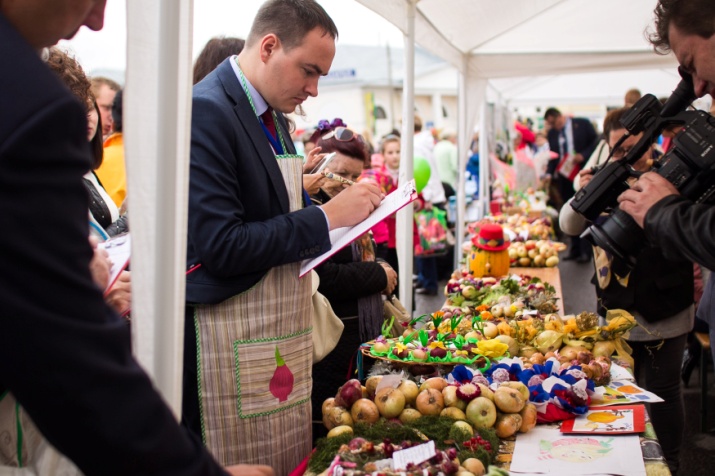 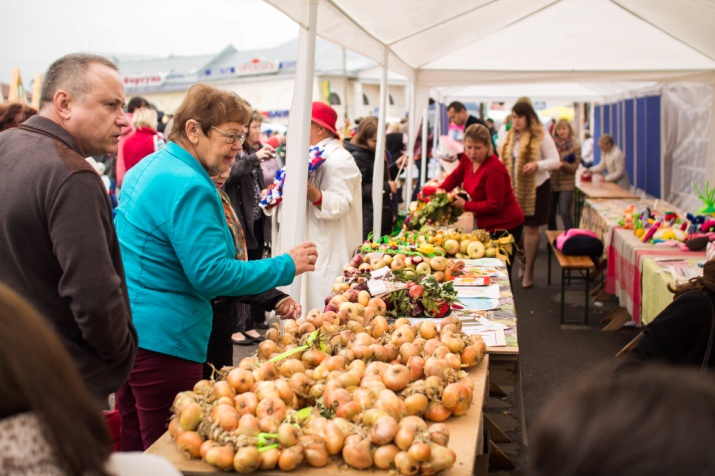 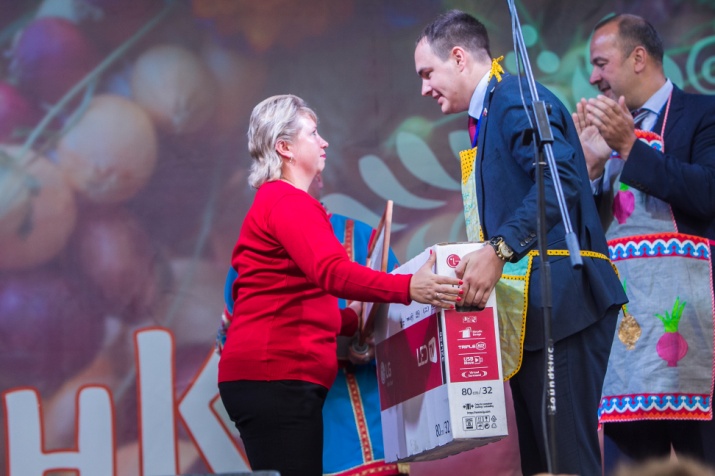 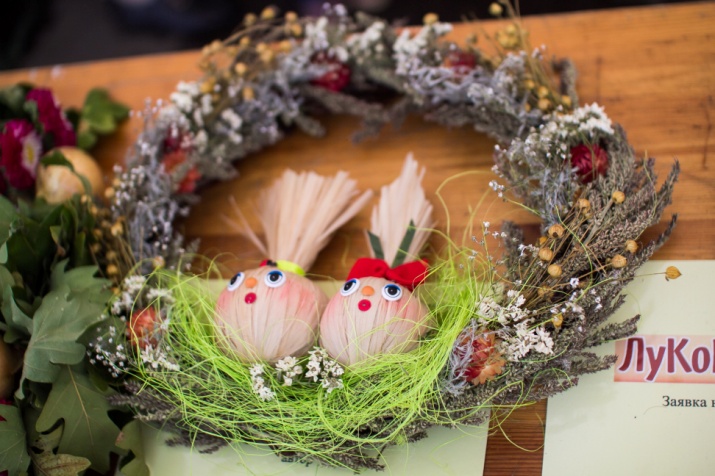 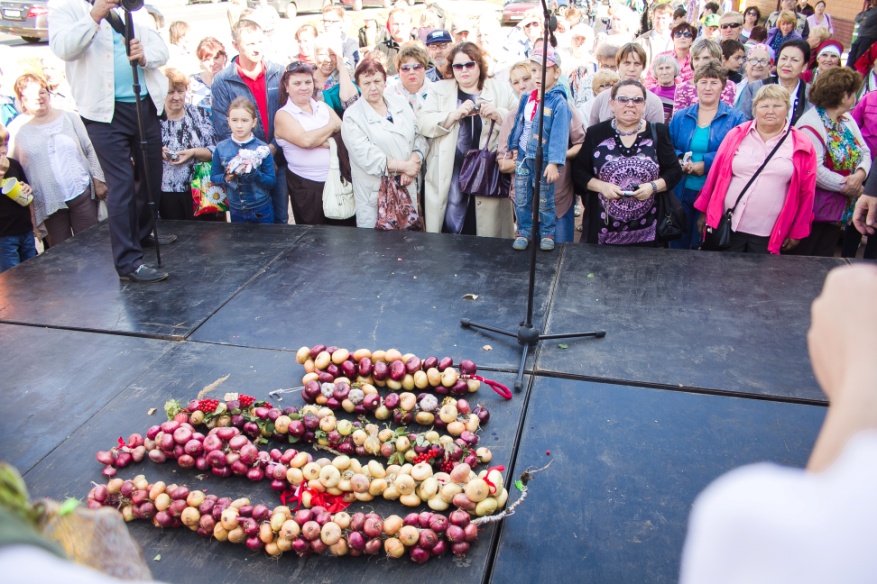 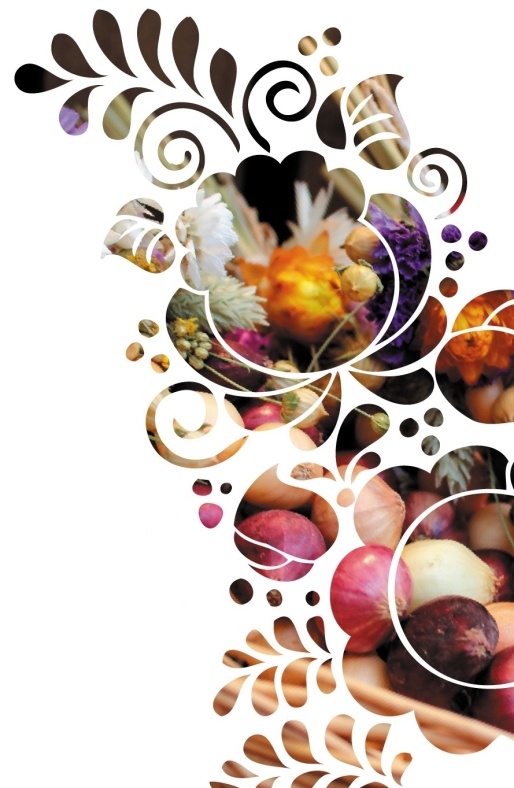 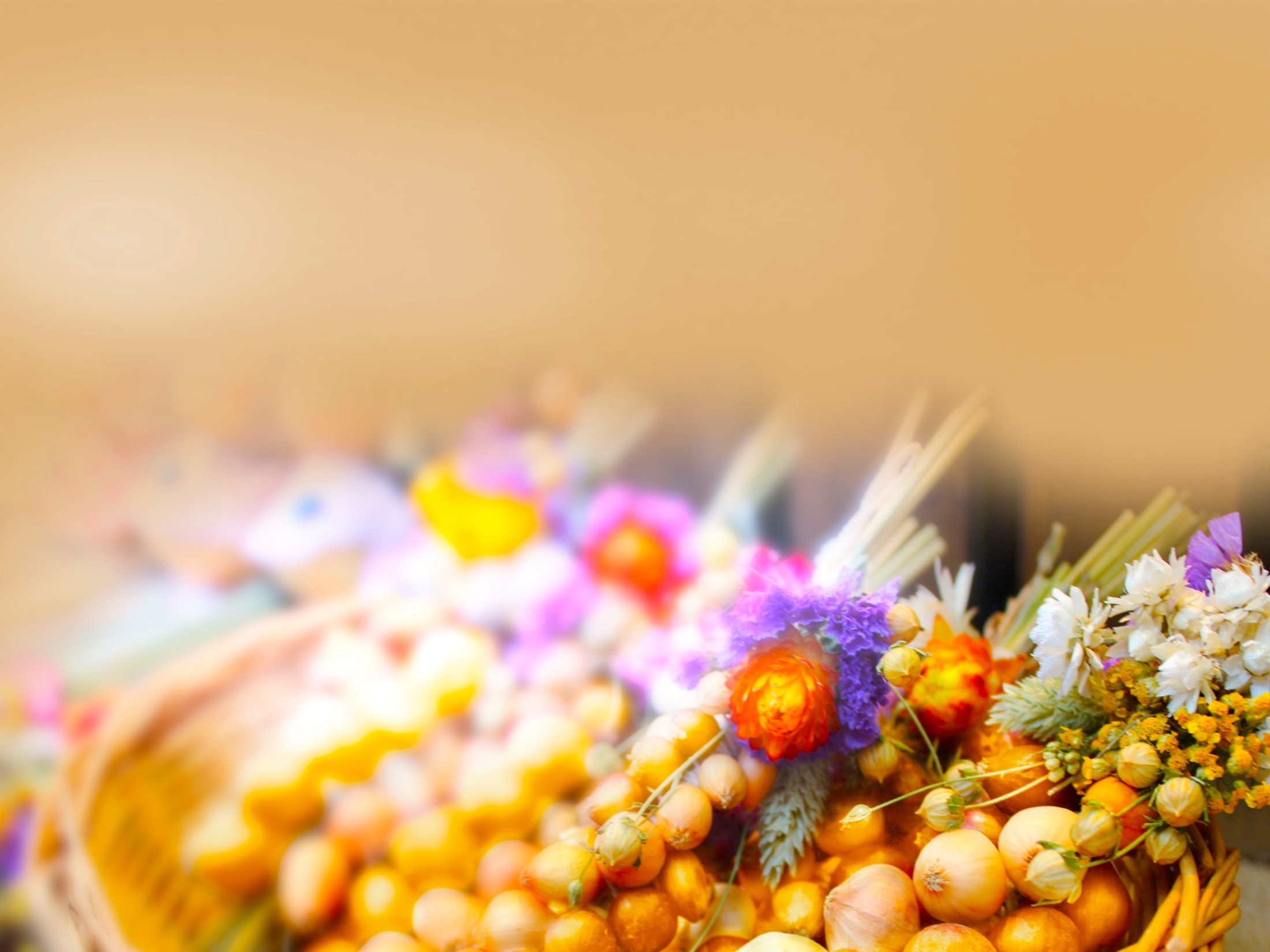 Праздничный концерт
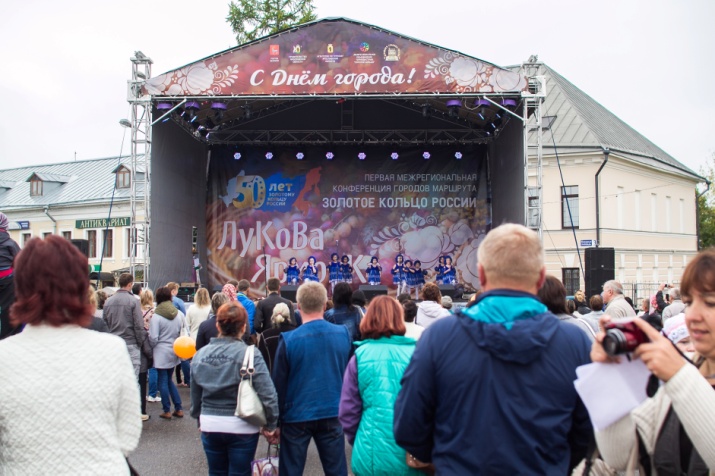 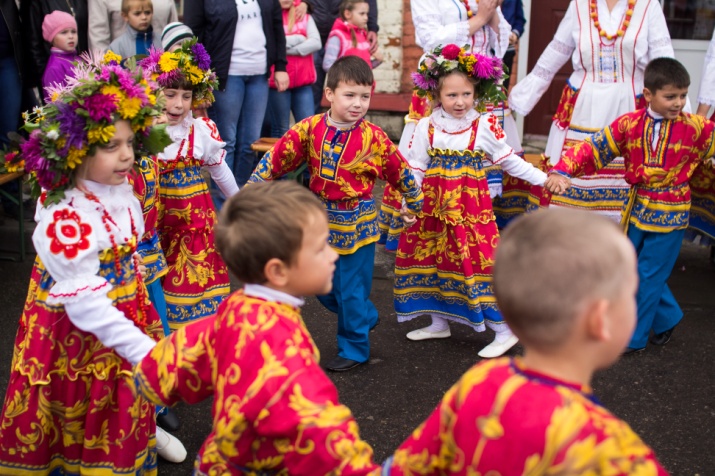 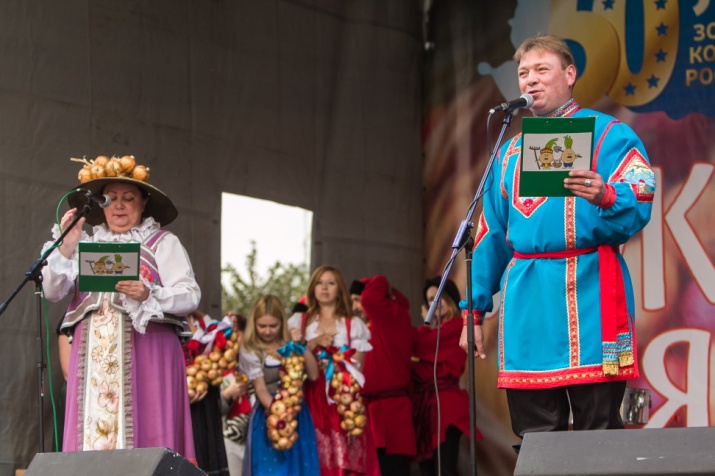 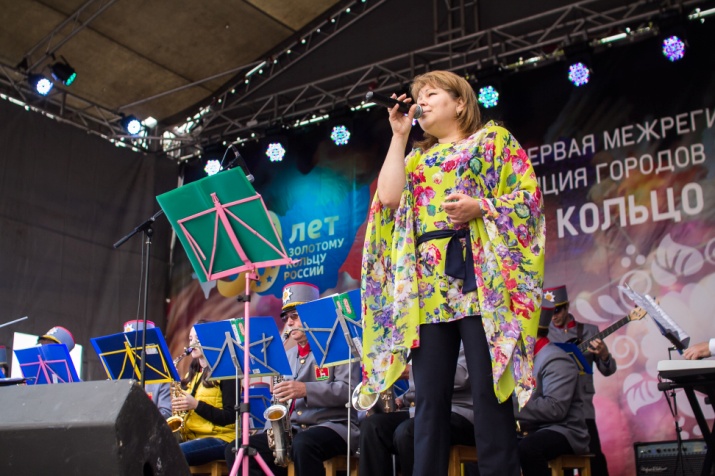 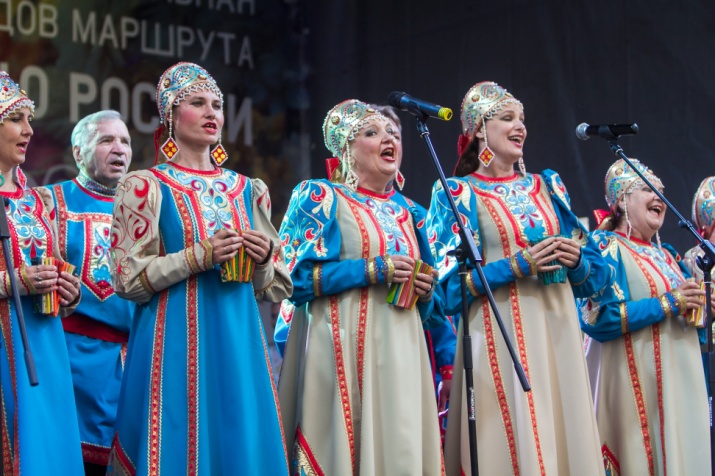 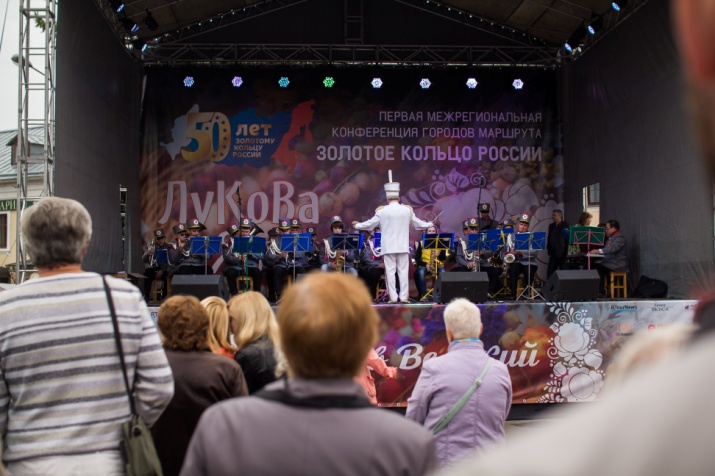 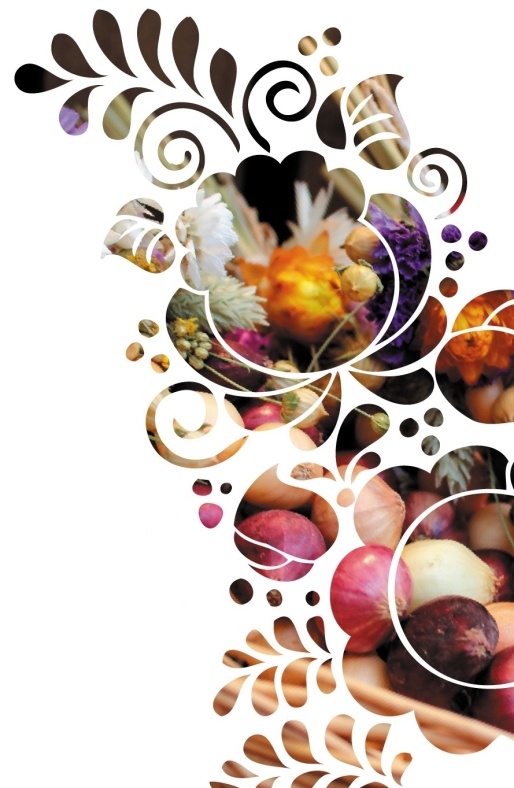 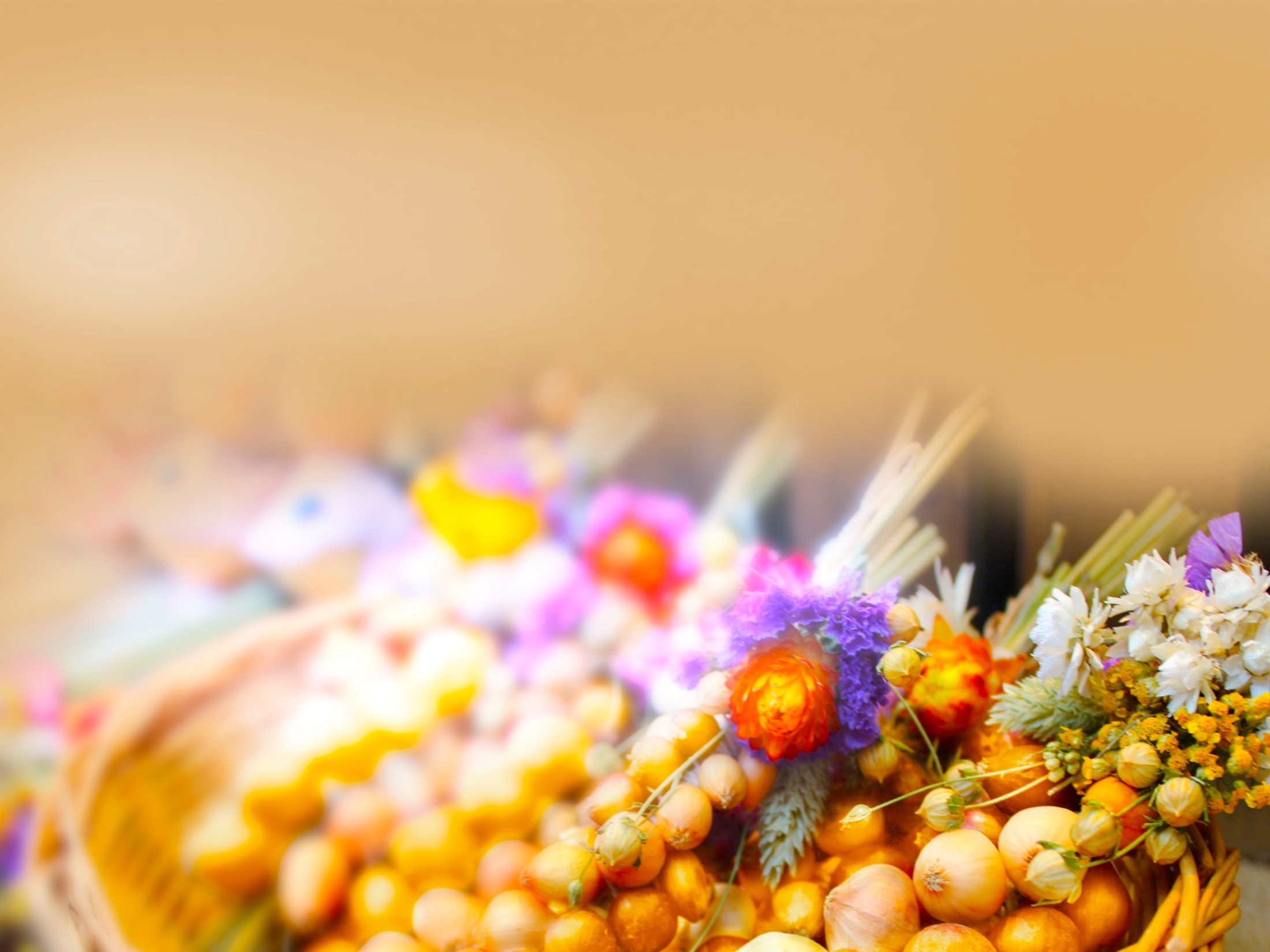 Аналоги
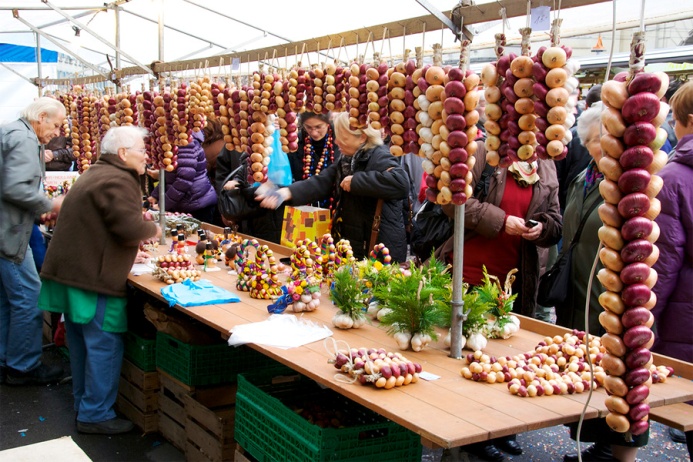 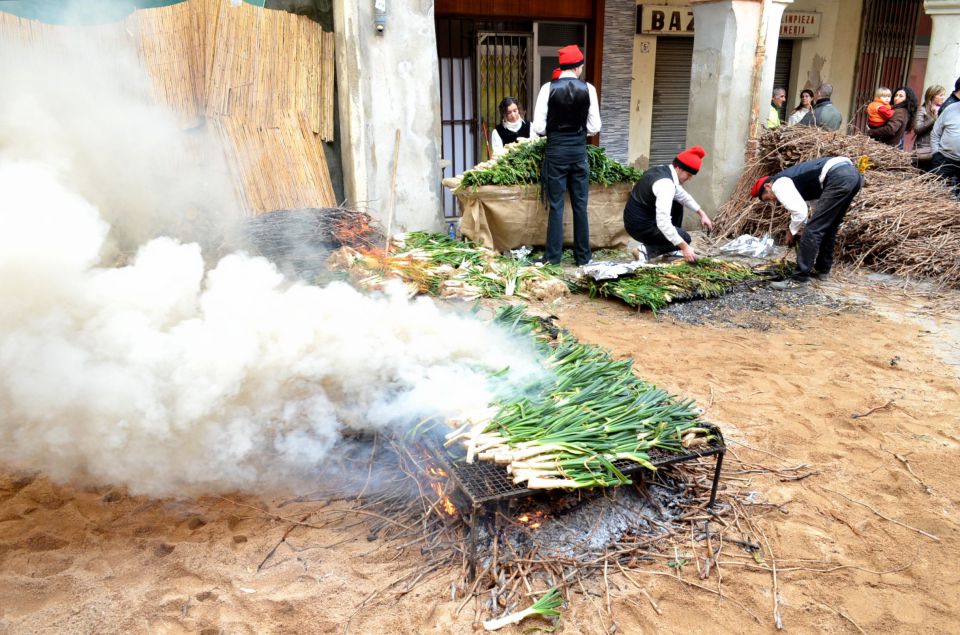 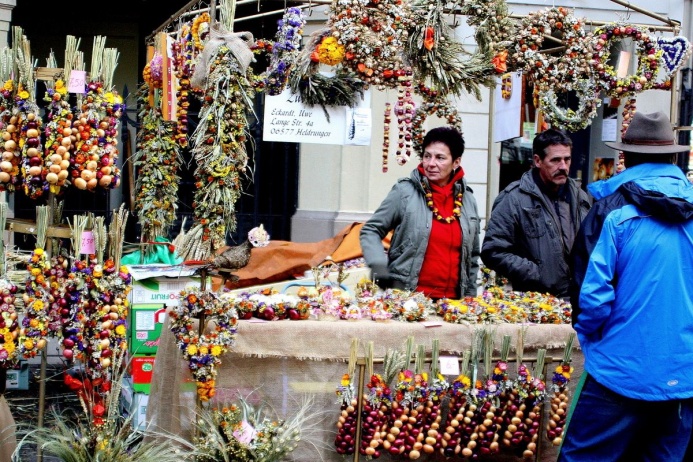 ВСЕНАРОДНЫЙ ГАСТРОНОМИЧЕСКИЙ ФЕСТИВАЛЬ
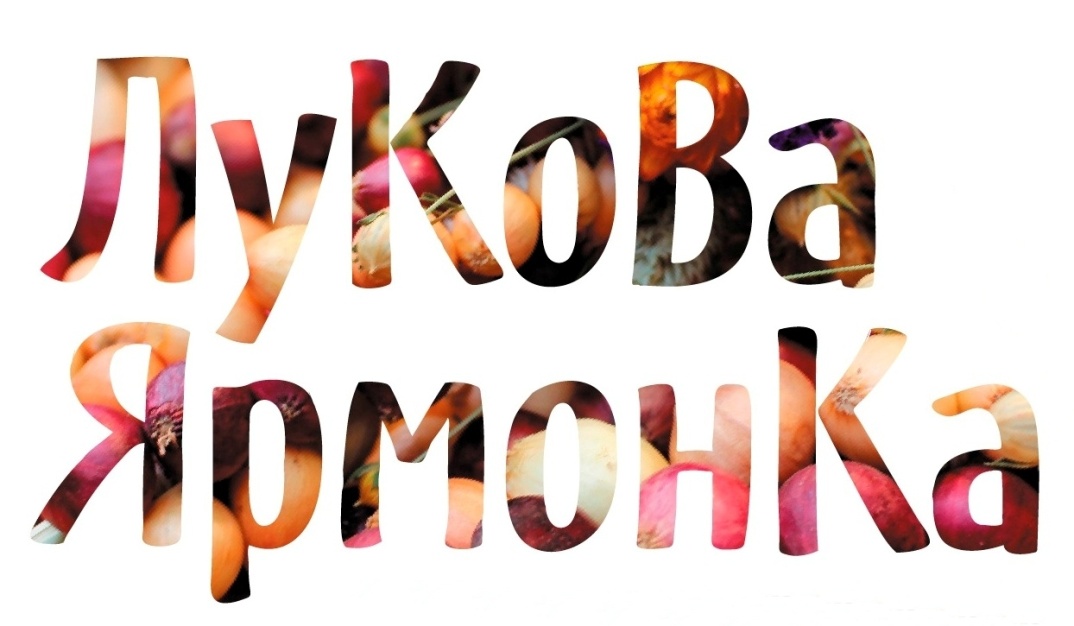 Спасибо за внимание!
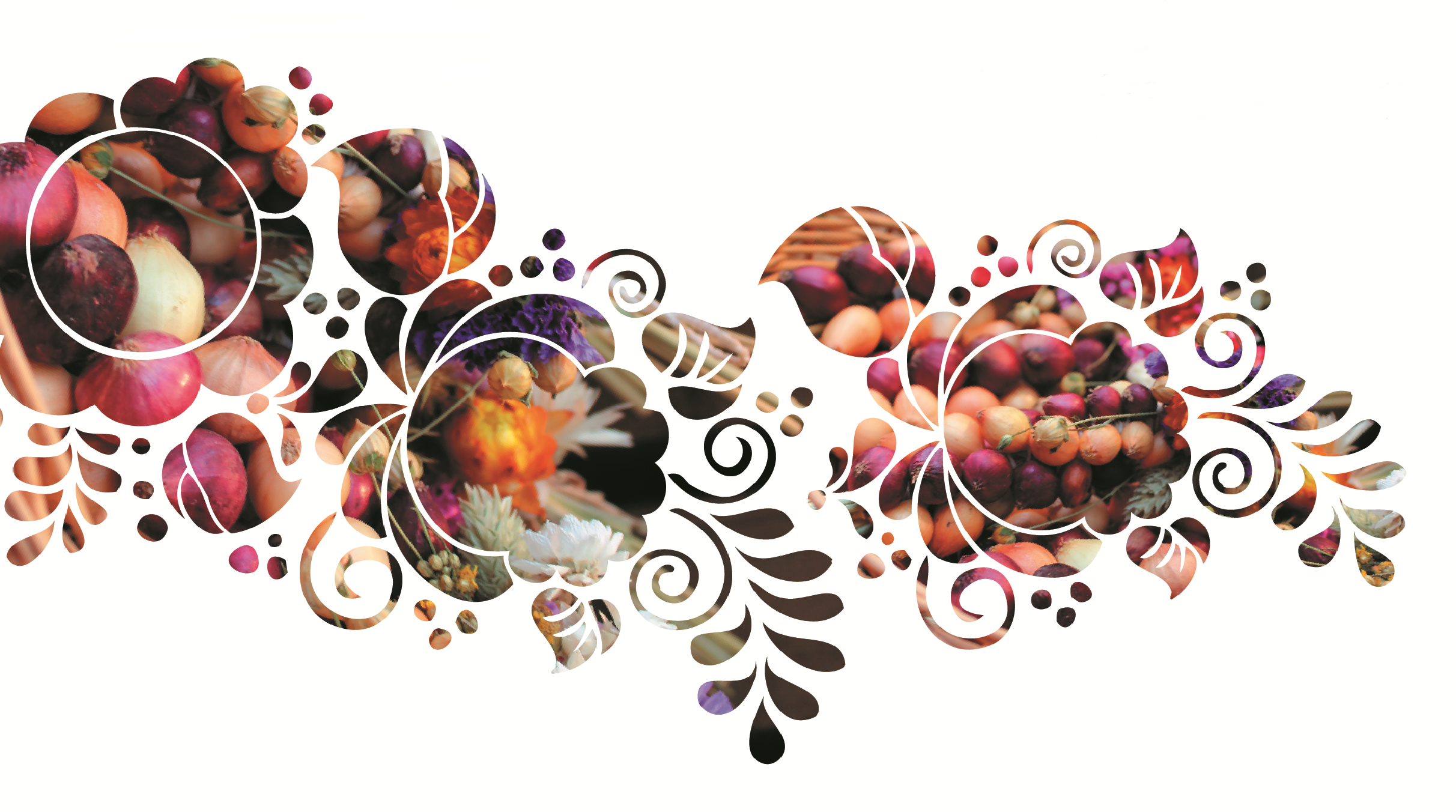 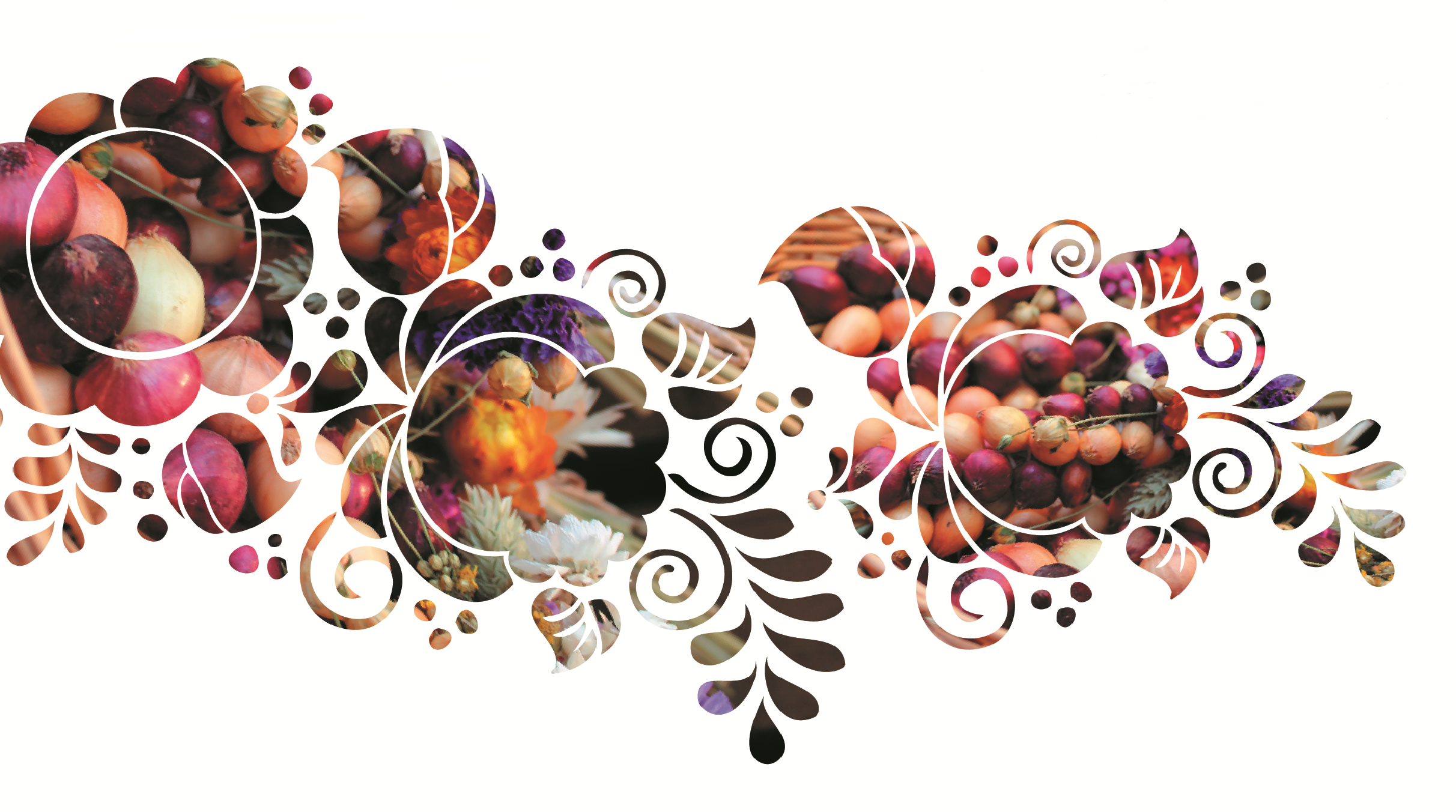